Le numérique à l’épreuve des inégalités environnementales
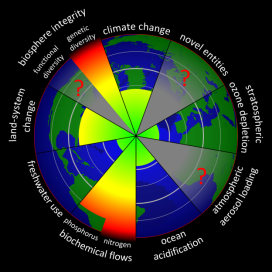 Cédric GOSSART

MCF HDR, TEM
Séminaire du Ladyss, 15/12/2016.
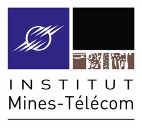 Institut Mines-Télécom
26 engineering & business schools
http://www.mines-telecom.fr/
2
Le numérique à l’épreuve des inégalités environnementales
1. INTRODUCTION
3
15/12/2016
Modèle de présentation Télécom Ecole de Management
Introduction (1): Les contributions théoriques
Routines organisationnelles et comportement environnemental des firmes.
Les facteurs de verrouillage des éco-innovations.

La construction d’une méthode d’identification des domaines technologiques des éco-TIC. 

La construction d’une méthode permettant d’identifier si les brevets sont des obstacles à l’éco-innovation.
4
03/12/2015
Le numérique à l’épreuve des inégalités environnementales
Routines et environnement
Modélisation d’un comportement routinier
Source : Gossart, C. (2004). Routines and Firms' HSE Behaviour: The cases of European and North African oil refineries. Thèse de doctorat, page 27.
5
15/12/2016
Le numérique à l’épreuve des inégalités environnementales
Les facteurs de verrouillage des éco-innovations
Les facteurs coût :
Les économies d’échelle (ICE, pesticides chimiques)

Les niches technologiques :
Infrastructures incompatibles (ZEV, LED, EnR)

Les parties prenantes :
Institutions (définissent les cadres d’action des acteurs)
Législateur : Prescription de BAT (e.g. panneaux solaires cristallins) 
Production d’électricité : soutien de systèmes centralisés favorables aux énergies carbonées. Logique = toute demande est satisfaite par un système concurrentiel visant à faire baisser les prix.
Source : Cecere G., N. Corrocher, C. Gossart, M. Özman (2014). Lock-in and path dependence: An evolutionary approach to eco-innovations. Journal of Evolutionary Economics 24(5): 1037-1065.
6
03/12/2015
Le numérique à l’épreuve des inégalités environnementales
Méthode d’identification des domaines technologiques des éco-TIC
Constitutions d’un ensemble de brevets d’éco-TIC ;

Identification des domaines technologiques constituant le secteur émergent des éco-TIC par une analyse des réseaux ;

Évaluation de la capacité des TIC à engendrer l’éco-innovation.
Source : Cecere G., N. Corrocher, C. Gossart, M. Özman (2014). Technological pervasiveness and variety of innovators in Green ICT: A patent-based analysis. Research Policy 43(10): 1827-1839.
7
03/12/2015
Le numérique à l’épreuve des inégalités environnementales
Méthode d’identification des brevets comme  obstacles à l’éco-innovation
Certaines entreprises utilisent leurs brevets pour décourager l’innovation d’autres entreprises, notamment les PME. Une stratégie consiste alors à déposer des brevets sans grande valeur.
Exemple : le secteur des logiciels
Qu’en est-il dans le secteur de l’éclairage LED ?
Question de recherche : les brevets découragent-ils l’éco-innovation dans le secteur des LED ?
Hypothèse testée : Les brevets LED litigieux sont sans grande valeur.
Conclusions : 
Les brevets LED litigieux sont de bonne qualité.
Ce constat nous conduit à rejeter l’hypothèse testée.
8
03/12/2015
Le numérique à l’épreuve des inégalités environnementales
Introduction (2): Les contributions empiriques
Thèse : le comportement environnemental des raffineries pétrolières.
ECOPATENTS : 
Exploration d’un secteur peu étudié : qui sont les innovateurs ? Les interactions ? Les dynamiques d’innovation ? Les principaux domaines technologiques ? …
Forte capacité des TIC à l’éco-innovation 
Éco-TIC très mal identifiées dans les systèmes de brevets
cycLED:
Qui sont les innovateurs ? Que font-ils  ? …
Obstacles à l’éco-innovation dans le secteur de l’éclairage LED ?
Recommandations stratégiques et politiques
9
03/12/2015
Le numérique à l’épreuve des inégalités environnementales
Introduction (3) : La vulgarisation
TIC et environnement : typologie des interactions.
Les faces cachées de l’immatérialité : 
Les déchets d’équipements électriques et électroniques :
Bahers, J.-B., I. Capurso, et al. (2015). Réseaux et environnement : Regards croisés sur les filières de gestion des DEEE à Toulouse et à Milan. Flux 2015/1(99): 32-46.
Les autres impacts écologiques :
ÉcoInfo (2012). Impacts écologiques des TIC : Les faces cachées de l'immatérialité. Les Ulis, EDP Sciences.
Les effets rebonds du numérique :
Gossart, C. (2015). Rebound Effects and ICT: A Review of the Literature. In ICT Innovations for Sustainability, L. M. Hilty and B. Aebischer, Springer International Publishing. 310: 435-448.
10
03/12/2015
Le numérique à l’épreuve des inégalités environnementales
2. FRONTIERES PLANETAIRES
ET 
NUMERIQUE
11
15/12/2016
Modèle de présentation Télécom Ecole de Management
‘Planetary boundaries’ ?
The planetary boundaries framework defines “a safe operating space for humanity based on the intrinsic biophysical processes that regulate the stability of the Earth System”.
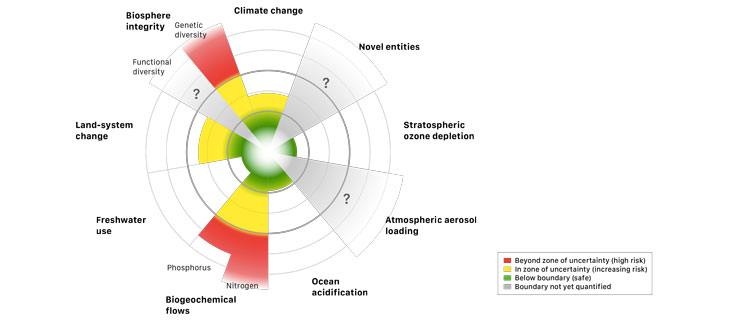 Source : http://www.stockholmresilience.org/research/planetary-boundaries/planetary-boundaries/about-the-research/the-nine-planetary-boundaries.html.
12
15/12/2016
Le numérique à l’épreuve des inégalités environnementales
Questions abordées dans le papier
Quid de la contribution du numérique au non dépassement des FP ?

Quid de la prise en compte des FP dans les travaux en management ? *
Question soulevée par la discussion avec Alexandre
Dans quelle mesure un agenda politique basé sur les FP peut-il générer des inégalités environnementales ?
*  Voir : Whiteman, G., B. Walker, et al. (2013). Planetary Boundaries: Ecological Foundations for Corporate Sustainability. Journal of Management Studies 50(2): 307-336.
13
15/12/2016
Le numérique à l’épreuve des inégalités environnementales
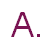 Numérique et environnement
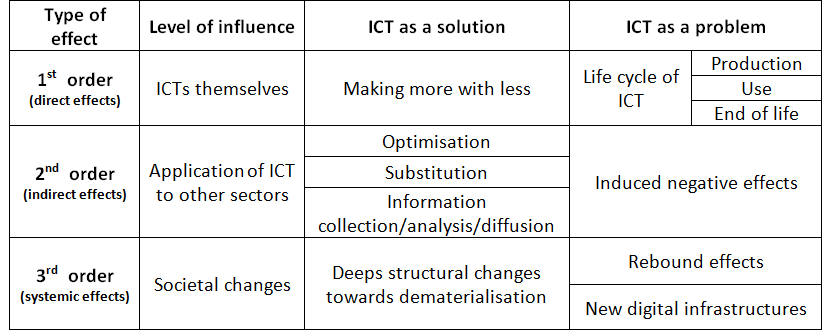 Source : adapté de Hilty, L., 2008. Information technology and sustainability: Essays on the relationships between information technology and sustainable development. Books on Demand, Norderstedt.
14
15/12/2016
Le numérique à l’épreuve des inégalités environnementales
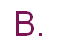 Les études sur les entreprises & les FP
Source : Whiteman, G., B. Walker, et al. (2013). Planetary Boundaries: Ecological Foundations for Corporate Sustainability. Journal of Management Studies 50(2): 307-336.
15
15/12/2016
Le numérique à l’épreuve des inégalités environnementales
Numérique et Frontières planétaires
Réduire les impacts écologiques du numérique ;

Favoriser la surveillance des écosystèmes naturels pour aider à la prise de décisions par toutes les parties prenantes ;

Fournir d’autres services environnementaux.
16
15/12/2016
Le numérique à l’épreuve des inégalités environnementales
i) Réduire les impacts écologiques du numérique
17
15/12/2016
Le numérique à l’épreuve des inégalités environnementales
Pour une transition écologique du numérique
18
15/12/2016
Télécom Ecole de Management
ii) Favoriser la surveillance des écosystèmes naturels
19
15/12/2016
Télécom Ecole de Management
iii) Fournir d’autres services environnementaux
Source : Gossart, C. et R. Garello (2015). Technologies numériques et environnement. Revue de l'électricité et de l'électronique 4: 39-44.
20
03/12/2015
Le numérique à l’épreuve des inégalités environnementales
Comment rendre compte des contributions du numériques aux défis des FP ?
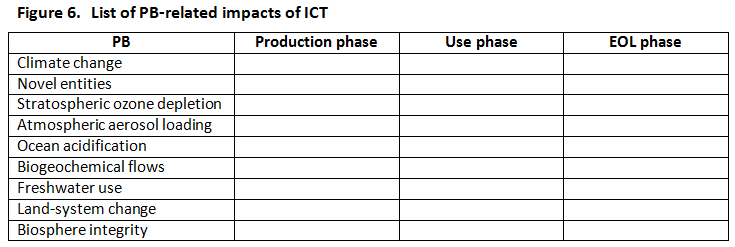 21
15/12/2016
Télécom Ecole de Management
3. FRONTIERES PLANETAIRES, INEGALITES 
ET 
NUMERIQUE
22
15/12/2016
Modèle de présentation Télécom Ecole de Management
FP et inégalités : où sont les enjeux sociaux ?
Source: Leach, M., J. Rockström, et al. (2012). Transforming Innovation for Sustainability. Ecology and Society 17(2).
23
15/12/2016
4. EN GUISE DE CONCLUSION
24
15/12/2016
Modèle de présentation Télécom Ecole de Management
Quelques questions à discuter…
Quid de la répartition des responsabilités dans le dépassement des FP ?

La Chine dispose-t-elle d’un droit à émettre des GES ?

Le concept de FP est-il intéressant pour vos disciplines respectives ?

Quels sujets de recherche interdisciplinaires autour des FP ?

…
25
15/12/2016
Le numérique à l’épreuve des inégalités environnementales
Merci pour votre attention.
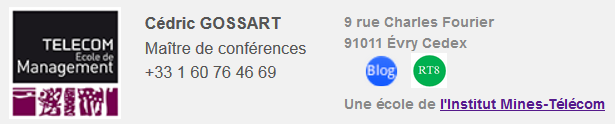 http://gossart.wp.mines-telecom.fr

Cedric.Gossart@telecom-em.eu

Publications téléchargeables sur https://www.researchgate.net/profile/Cedric_Gossart
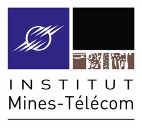 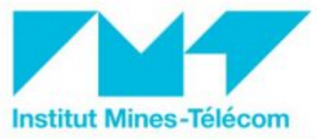 26
09/09/2015
Le numérique à l’épreuve des inégalités environnementales